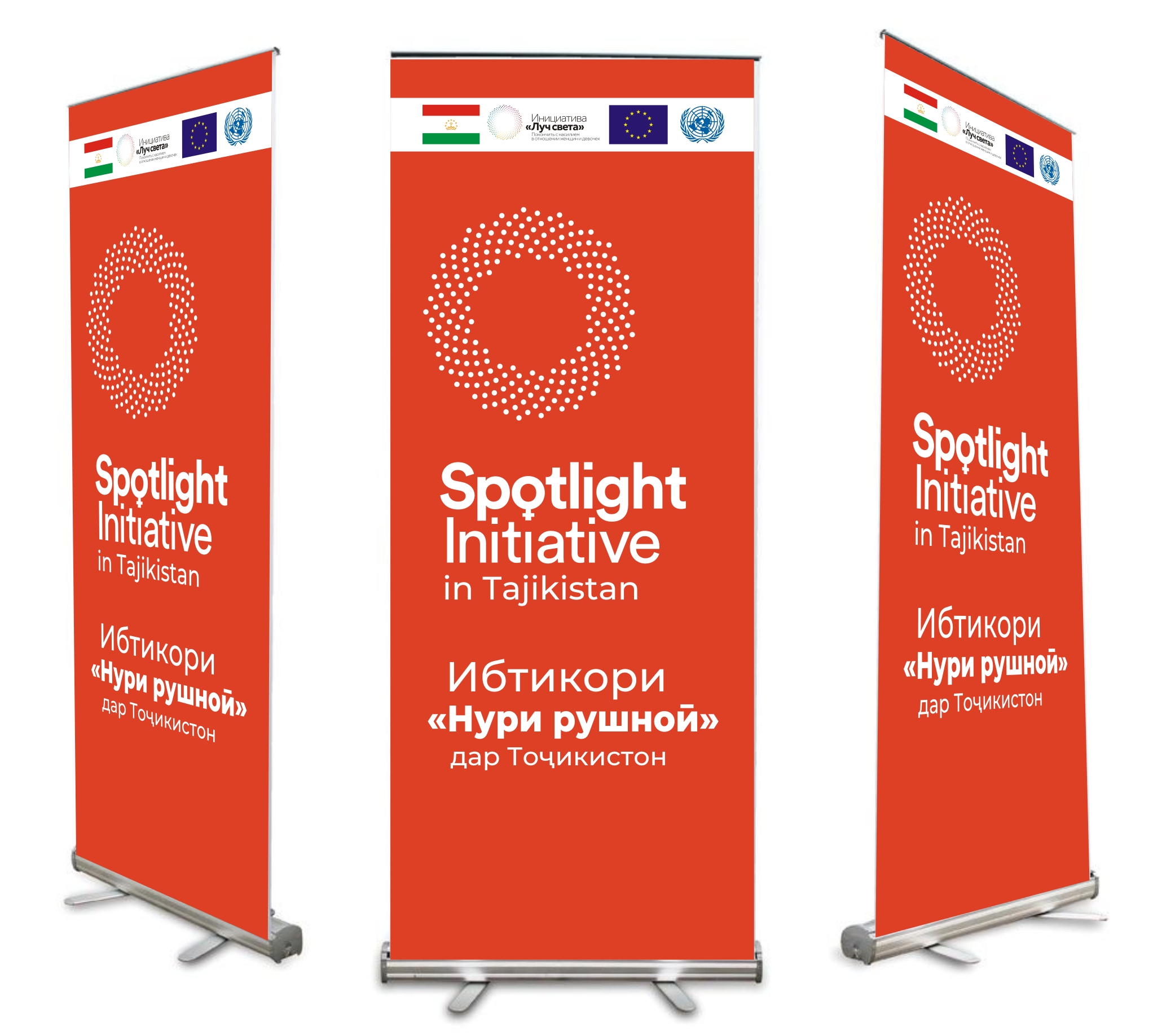 ОБУЧАЮЩАЯ СЕССИЯ 2. 
«МОДУЛЬ 1. НОРМАТИВНАЯ ПРАВОВАЯ БАЗА ПО ИСКОРЕНЕНИЮ НАСИЛИЯ 
27 ноября 2021 года
Закон РТ «О юридической помощи» - важный инструмент правовой поддержки гражданПРезентация №328 ноября 2021 года
Юридическая помощь является важным компонентом обеспечения доступа граждан к правосудию.
Статья 1 Конституции РТ гласит, что Таджикистан является социальным и правовым государством, а это означает, что принцип верховенства закона и социальной справедливости в нашей стране является приоритетом.
 Верховенство закона и доступ к правосудию два взаимосвязанных принципа, которые на практике не могут исполняться друг без друга.
ЦУР №16 Повестки дня в области устойчивого развития на период 2030 года
ЗАДАЧА 3: "Содействие построению миролюбивого и открытого общества в интересах устойчивого развития, обеспечение доступа к правосудию для всех и создание эффективных, подотчётных и основанных на широком участии учреждений на всех уровнях." 

Обеспечение равного доступа к справедливой системе правосудия включает оказание поддержки лицам, не имеющим средств для активного обеспечения и защиты своих прав
ИЗ ЗАКОНА РТ « О ЮРИДИЧЕСКОЙ ПОМОЩИ»


Статья 1. Основные понятия 
- юридическая помощь - юридические услуги, оказываемые профессиональным юристом физическим лицам на основании Конституции Республики Таджикистан в порядке, предусмотренном настоящим Законом, Законом Республики Таджикистан "Об адвокатуре и адвокатской деятельности" и другими нормативными правовыми актами РТ;
- первичная юридическая помощь - форма юридических услуг, оказываемых физическим лицам путём разъяснения прав и обязанностей, предоставления консультаций и составления соответствующих документов;
- вторичная юридическая помощь - форма юридических услуг, гарантированных государством, оказываемых адвокатом и государственным юристом на основании и в порядке, предусмотренном настоящим Законом и другими нормативными правовыми актами Республики Таджикистан по уголовным, административным правонарушениям и гражданским делам;
Статья 5. Принципы оказания юридической помощи
законность; 
гуманизм; 
обеспечение защиты прав, свобод и законных интересов лиц;
доступность юридической помощи;
объективность, беспристрастность и своевременное оказание юридической помощи; 
равенство доступа физических лиц к юридической помощи; 
приоритетность мирного разрешения – споров; 
обеспечение, конфиденциальности при оказании юридической помощи; 
профессионализм, и компетентность лиц, оказывающих юридическую помощь; 
качественность, эффективность и экономичность услуг по оказанию юридической помощи.
Первичная юридическая помощь оказывается в следующих видах:
- предоставление правовой информации населению, в том числе путём проведения выездных информационно-правовых сессий; 
- предоставление консультаций и разъяснений по правовым вопросам с целью повышения уровня правовых знаний населения;
- составление заявлений, жалоб и других документов правового характера; 
- информирование о возможностях досудебного разрешения правовых споров в рамках законодательства РТ;
- направление обращающих в уполномоченные государственные и общественные учреждения;
- распространение правовой информации через общественных помощников;
- оказание помощи лицам в обеспечении доступа к вторичной юридической помощи; 
- иные виды юридической помощи, не запрещенные законодательством РТ
Вторичная юридическая помощь по уголовным делам, административным правонарушениям и гражданским делам предоставляется в следующих видах:
правовое информирование; 
дача консультаций и разъяснений по правовым вопросам;
разъяснение и использование мер досудебного разрешения дел в соответствии с законодательством Республики Таджикистан;
составление заявлений, жалоб, документов процессуального характера и других документов правового характера;
участие и защита в уголовных делах, делах об административных правонарушениях и представительства по гражданским делам.
Статья 21. Лица, имеющие право на вторичную юридическую помощь по уголовным делам
подозреваемый, обвиняемый, подсудимый или осужденный, нуждающиеся в юридической помощи, не имеющие возможности оплатить эти услуги, являющиеся получателем адресной социальной помощи в соответствии с законодательством РТ;
подозреваемый, обвиняемый, подсудимый или осужденный являются несовершеннолетними сиротами или несовершеннолетние, родители которых (лица, их заменяющие) не имеют возможности оплатить эти услуги, являющиеся получателями адресной социальной помощи в соответствии с законодательством РТ;
подозреваемый, обвиняемый, подсудимый или осужденный, которые в силу физических или психических недостатков не могут самостоятельно осуществлять свое право на защиту;
обвиняемый, находящийся за пределами РТ, и уклоняющийся от явки к следствию;
Статья 21. Лица, имеющие право на вторичную юридическую помощь по уголовным делам. Продолжение
если лицо обвиняется в совершении преступления, за которое в качестве меры наказания может быть назначена смертная казнь или пожизненное лишение свободы; 
подсудимый, содержащийся под стражей, отказывающийся явиться на судебное заседание;
ветераны Великой Отечественной войны и приравненные к ним лица, ветераны боевых действий на территории других государств и приравненные к ним лица, а также лица, пострадавшие вследствие катастрофы на Чернобыльской атомной электростанции, либо принимавшие участия в ликвидации последствий этой катастрофы.
Статья 22. Лица, имеющие права на вторичную юридическую помощь по делам об административных правонарушениях
В судебном процессе право на вторичную юридическую помощь по делам об административных правонарушениях в соответствии с настоящим Законом и другими нормативными правовыми актами Республики Таджикистан имеют следующие лица:
- лицо, не имеющее возможности оплатить услуги защитника, которое является получателем адресной социальной помощи в соответствии с законодательством РТ; 
- несовершеннолетний сирота или несовершеннолетний, родители (лица, их заменяющие) которого являются получателями адресной социальной помощи в соответствии с законодательством РТ
- лицо, которое в силу физических или психических недостатков не может самостоятельно осуществлять свое право на защиту; 
- ветераны Великой Отечественной войны и приравненные к ним лица, ветераны боевых действий на территории других государств и приравненные к ним лица, а также лица, пострадавшие вследствие катастрофы на Чернобыльской атомной электростанции, либо принимавшие участие в ликвидации последствий этой катастрофы.
Статья 23. Лица, имеющие право на вторичную юридическую помощь (ВЮП) по гражданским делам
- лицам, не имеющим возможности оплатить эти услуги, являющимся получателями адресной социальной помощи в соответствии с законодательством РТ
- ветеранам Великой Отечественной войны и приравненным к ним лицам, ветеранам боевых действий на территории других государств и приравненным к ним лицам, а также лицам, пострадавшим вследствие катастрофы на Чернобыльской атомной электростанции, либр принимавшим участие в ликвидации последствий этой катастрофы; 
- лицам, в отношении которых суд рассматривает дело об ограничении дееспособности, признании недееспособными и возобновлении дееспособности физического лица;
- истцам в судах первой инстанции при ведении дел о возмещении причиненного вреда, в случае потери кормильца, получения увечья или иного повреждения здоровья, связанного с трудовой деятельностью; 
- истцам в судах первой инстанции при ведении дел о восстановлении на прежнюю работу.
ГЕНДЕРНЫЕ Пробелы В ЗАКОНЕ
Концепцией об оказании бесплатной юридической помощи (БЮП) предусматривалась модель участия гражданского общества в оказании юридической помощи через государственный заказ. Закон практически не прописывает данную модель. 
Не учтены положения Концепции БЮП: из категории лиц, имеющих право на получение вторичной юридической помощи (ВЮП) по уголовным делам, были исключены жертвы насилия в семье, жертвы пыток, матери, одни воспитывающие детей. Такая категория также не предусмотрена и в делах об административных правонарушениях, так как жертвы насилия в семье также являются и потерпевшими по ст.ст. 93(1), 93(2) КобАП РТ.
Несправедливо исключена из получателей ВЮП такая категория, как истец/истица по делам о взыскании алиментов. Данная категория была предусмотрена в п. 26 Концепции об оказании БЮП и в ст. 32 Закона РТ «Об адвокатуре и адвокатской деятельности» и другие вопросы
НЕОБХОДИМО: пересмотреть категории получателей ВЮП по уголовным, административным и гражданским делам с учетом международных стандартов в сфере прав человека и гендерного подхода